TRƯỜNG TIỂU HỌC SỐ 1
môn:  MĨ THUẬT
            Lớp 2
Khởi động
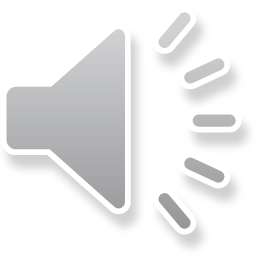 Chủ đề 4:
            NHỮNG MẢNG MÀU
                      YÊU THÍCH
                                          (3 tiết)
Mục tiêu của em:
HS tạo được những mảng màu yêu thích và chỉ được màu đậm, màu nhạt trong các sản phẩm mĩ thuật.
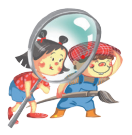 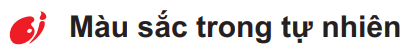 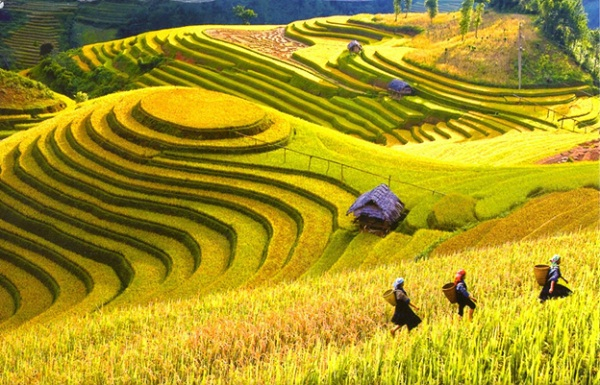 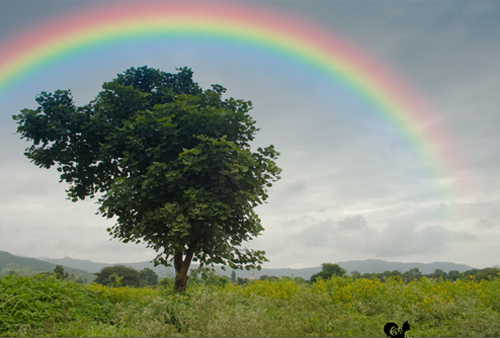 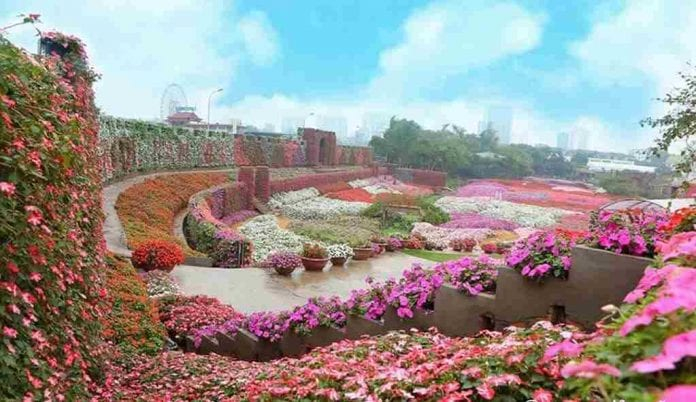 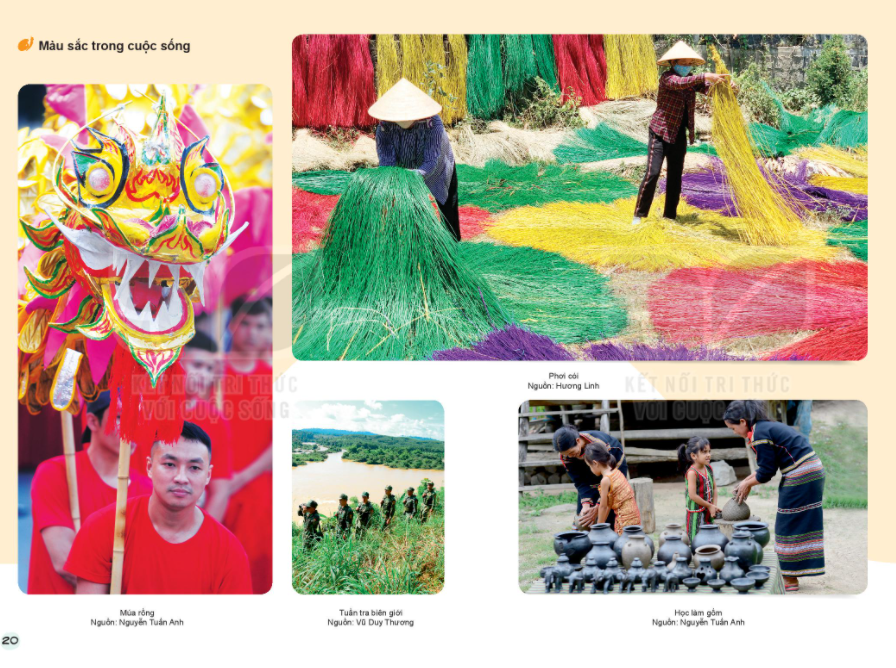 Câu hỏi thảo luận:
Màu sắc có ở đâu? Em nhận ra những màu gì? Hãy đọc tên các màu em biết.
Trong các màu đã quan sát, màu nào                                    là màu cơ bản, màu nào không phải                                                                                                                        là màu cơ bản?
Trong những màu này, em thích màu nào?
           Hãy liên tưởng đến 
             đồ vật có màu em thích.
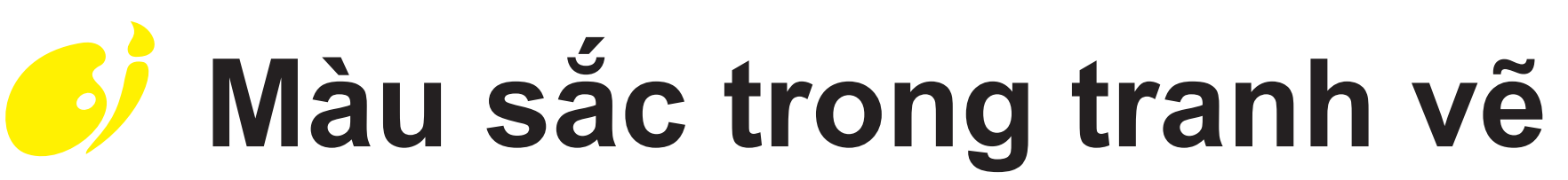 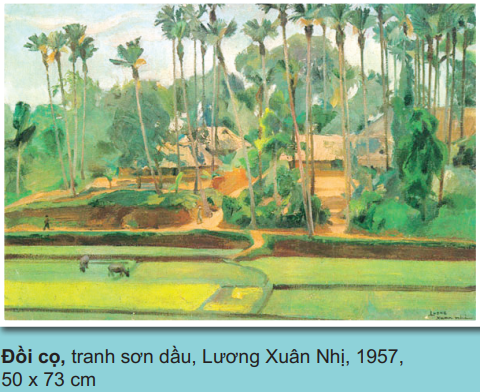 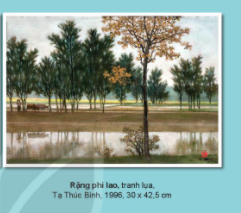 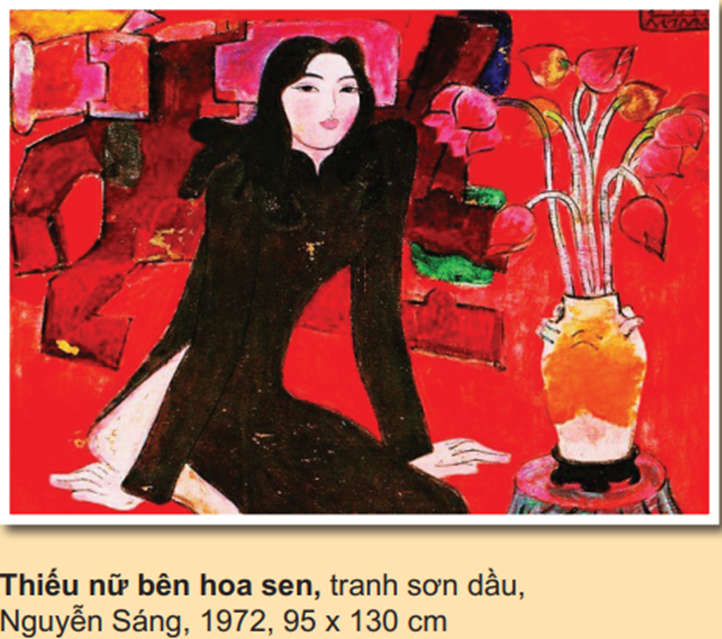 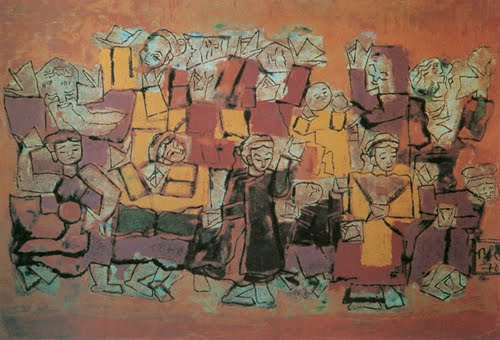 Điệu múa cổ, Tranh sơn mài
 Nguyễn Tư Nghiêm,190, 50x75cm
Câu hỏi thảo luận:
Trong bức tranh thể hiện hình ảnh gì?
Hình ảnh này có màu gì?
Hãy đọc tên màu em đã biết trong bức tranh.
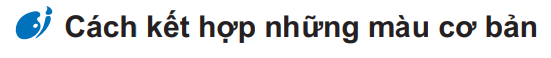 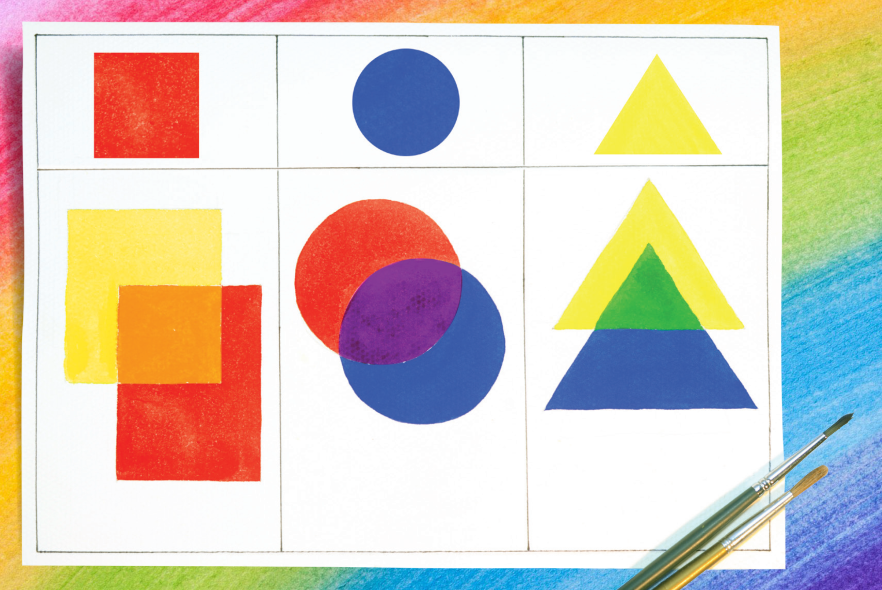 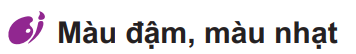 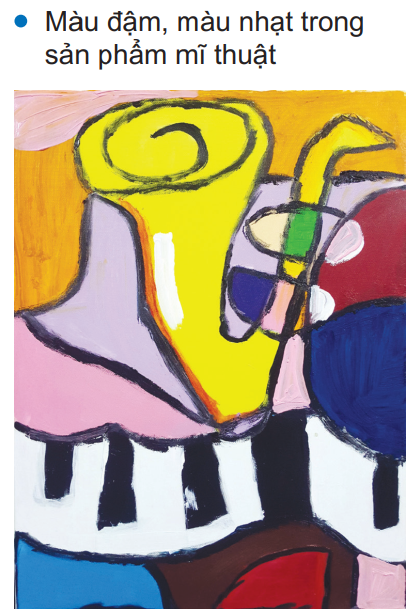 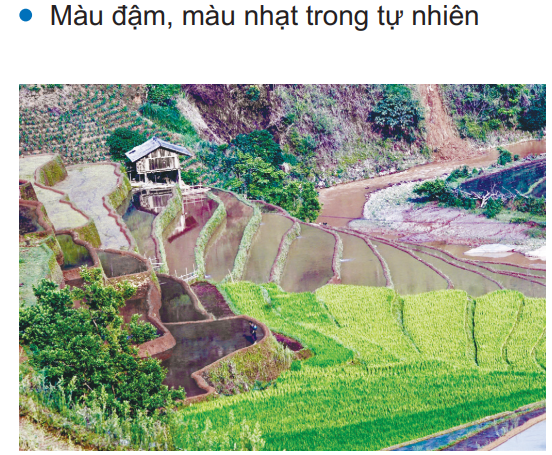 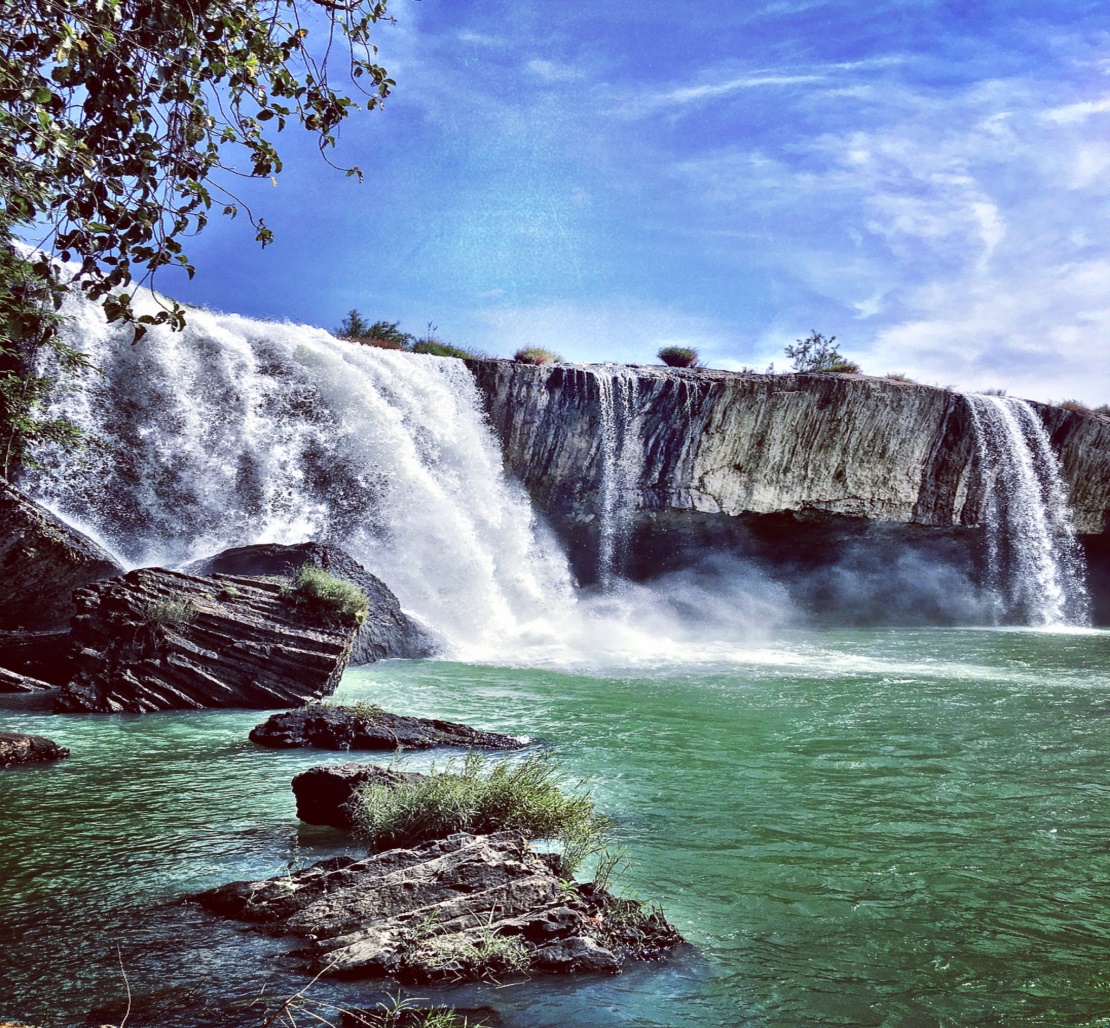 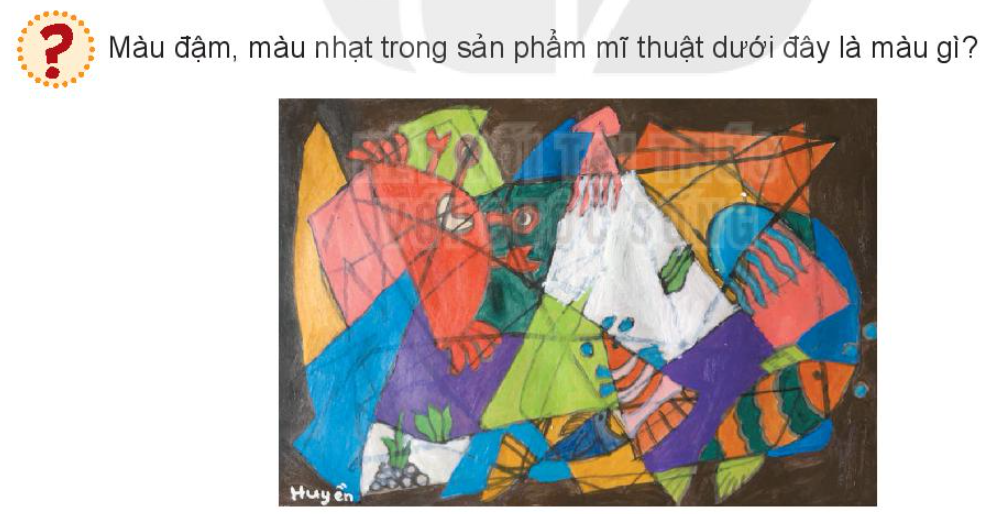 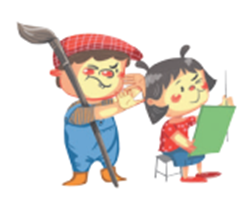 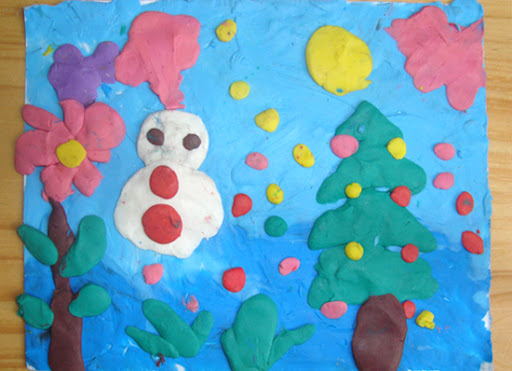 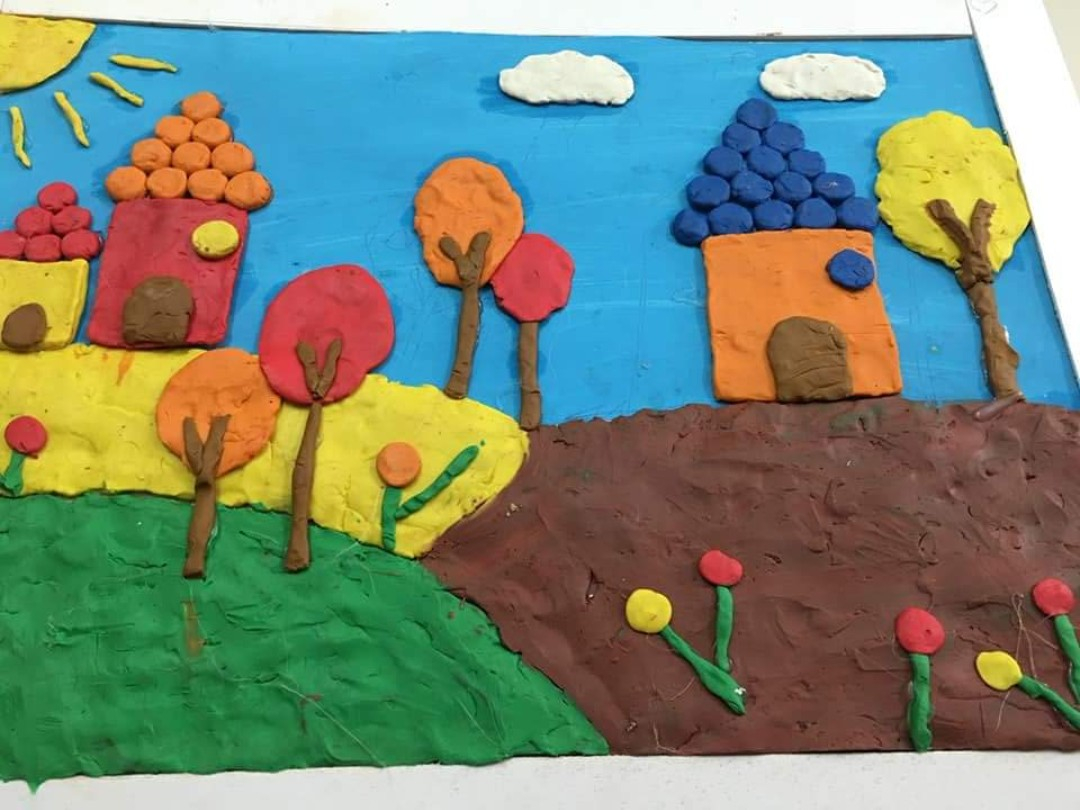 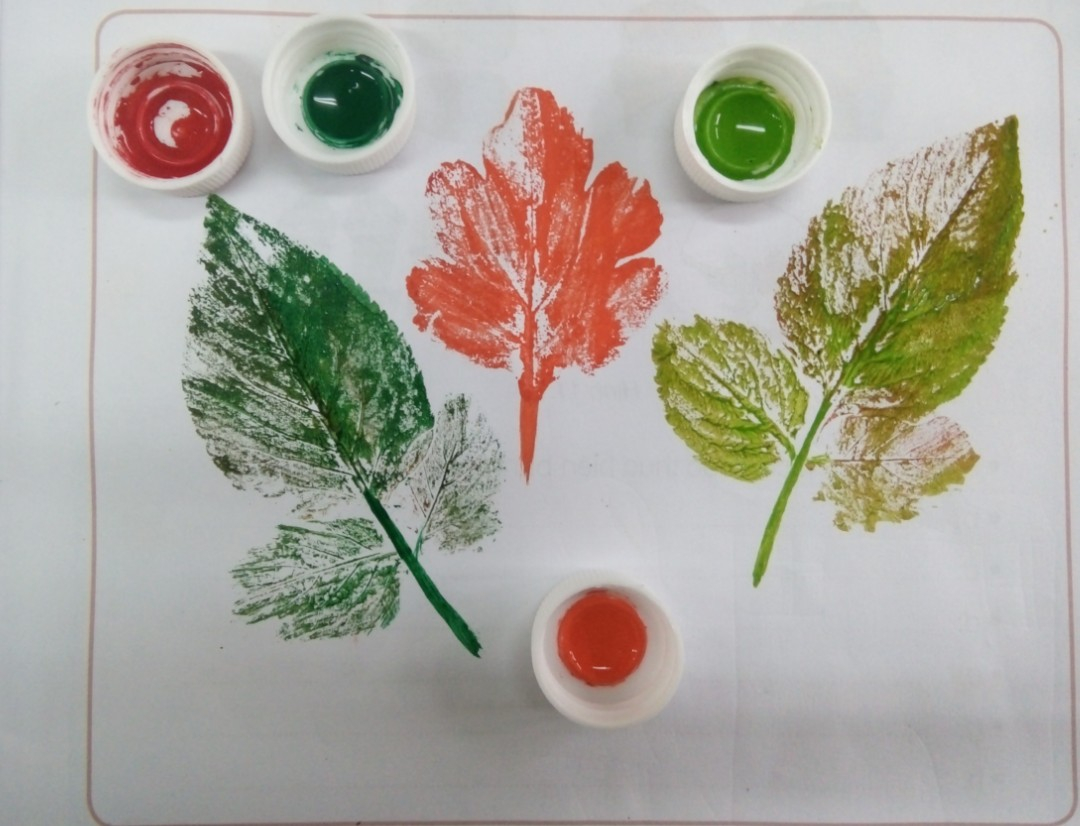 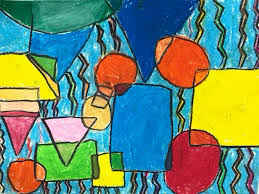 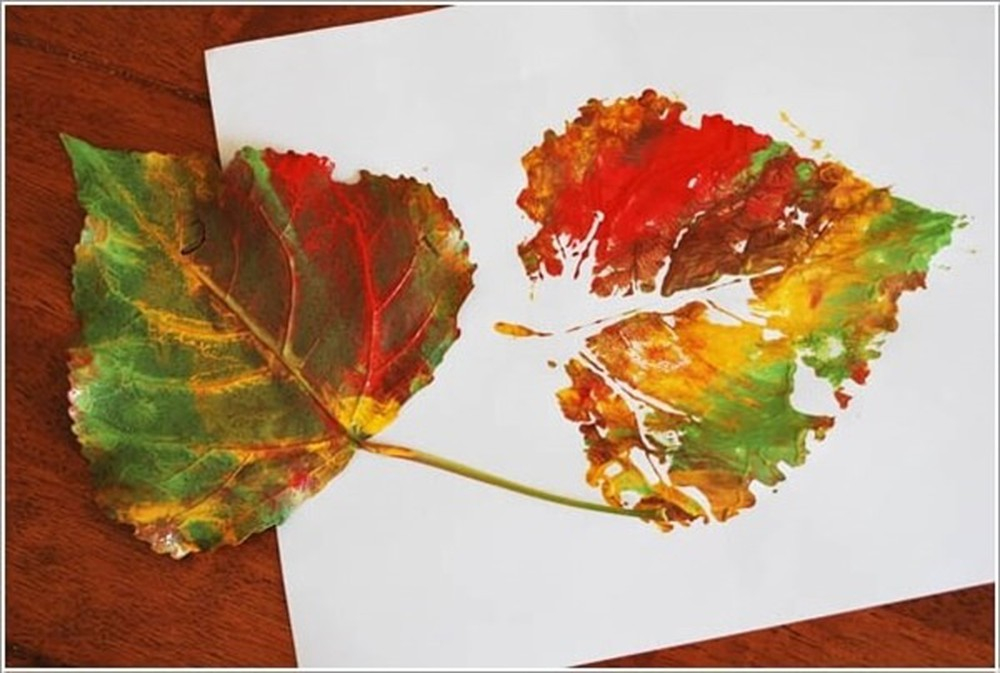 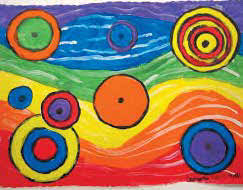 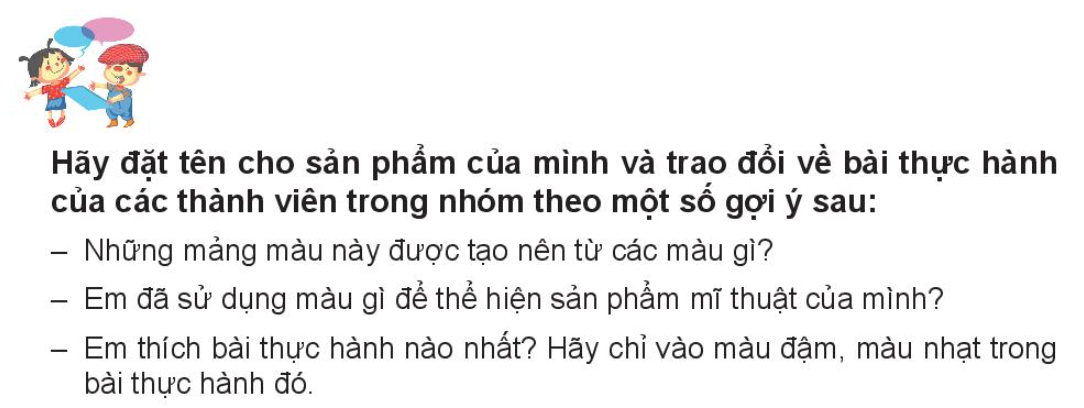 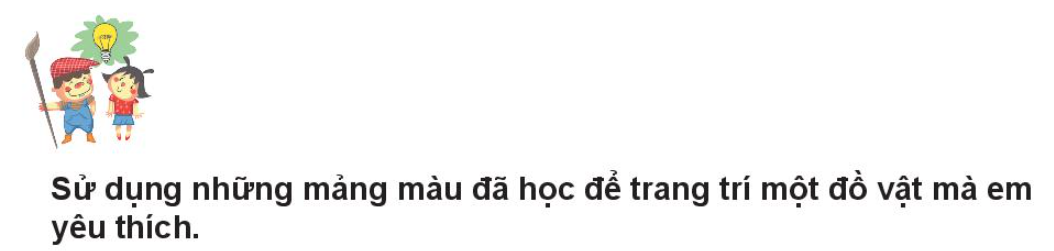 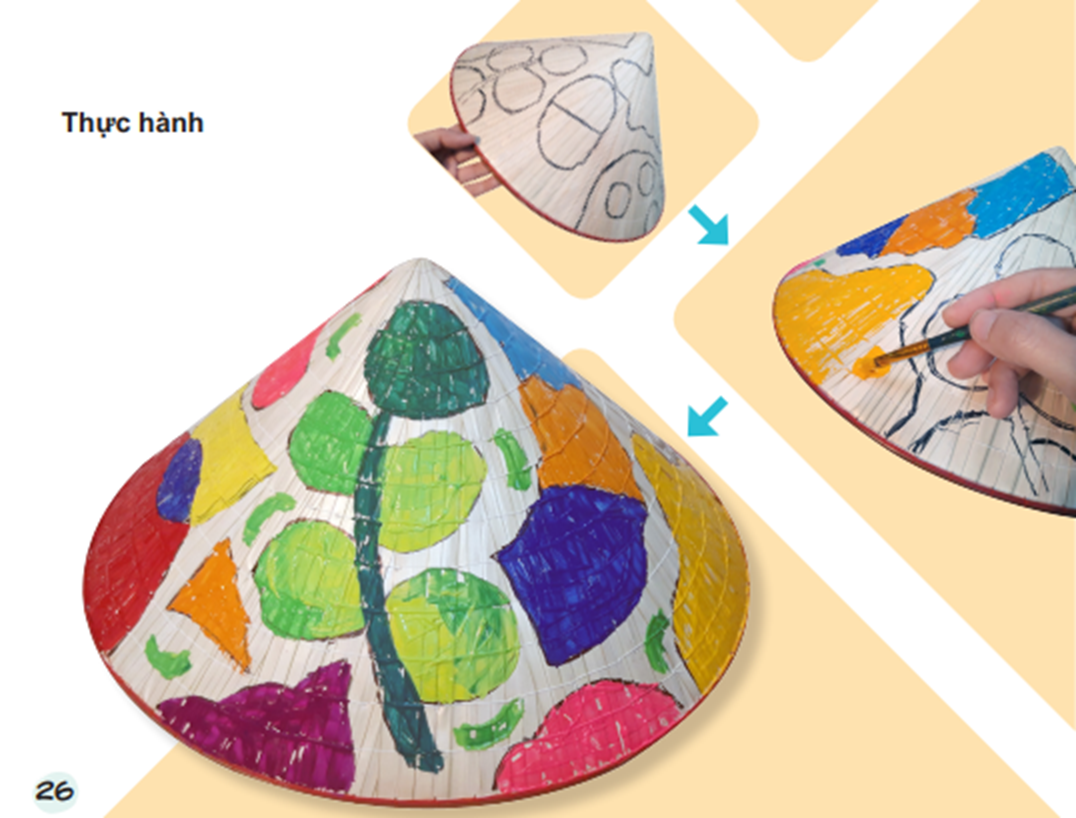 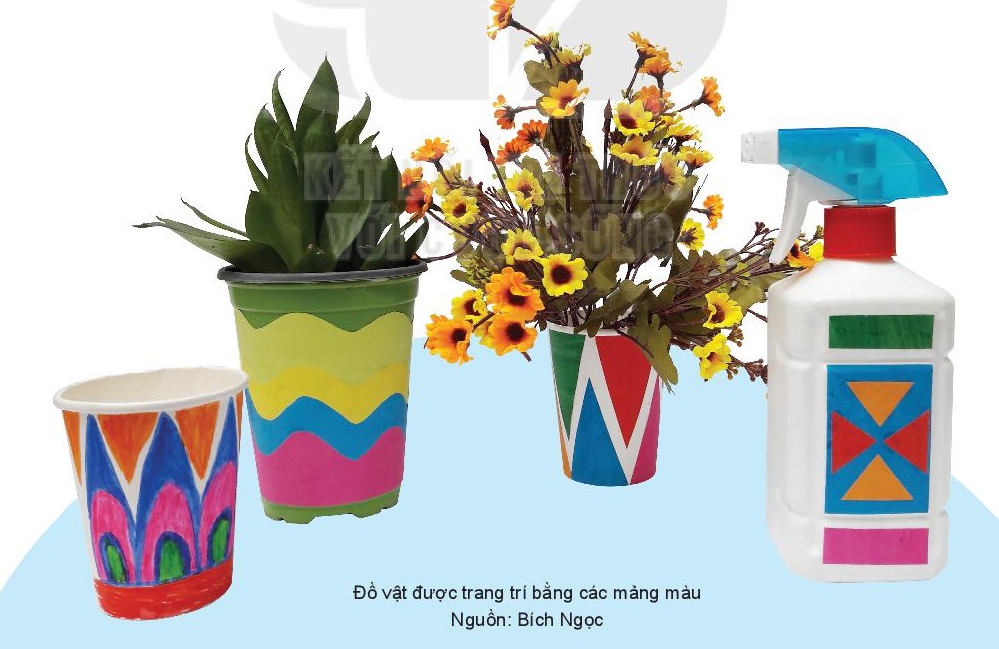 Củng cố- dặn dò:-Chuẩn bị đồ dùng cho chủ đề 5: Sự kết hợp thú vị của khối